ENGLESKI JEZIK 27.3.2020.
DOŠLI smo već i do 5. cjelineu kojoj ćemo učiti o prostorijama u kući, namještaju i uređajima.
Danas učimo prostorije…
U bilježnicu napiši:
Schoolwork           27 March
Elliot’s House
A bedroom – spavaća soba
A bathroom – kupaonica
A hall – hodnik
A kitchen – kuhinja
A dining room – blagavaonica
A living room – dnevna soba
A garden - vrt
I NA KRAJU DANAŠNJEG SATA…
Ovdje vam je zvučni zapis. Poslušajte koje se prostorije nalaze u Elliotovoj kući i svakako ponovite više puta izgovor tih riječi do slijedećeg sata engleskog jezika. Da bi zvučni zapis funkcionirao, prezentaciju treba preuzeti na računalo (download).
GOOD LUCK!!!

Pozdravlja vas vaša teacher Valentina.
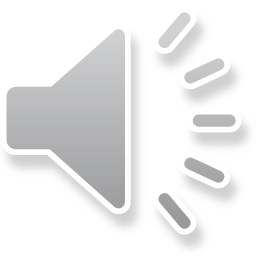